Студия лепки из глины «Веселая глина»
Педагог высшей квалификационной категории 
Хаустова Татьяна Николаевна
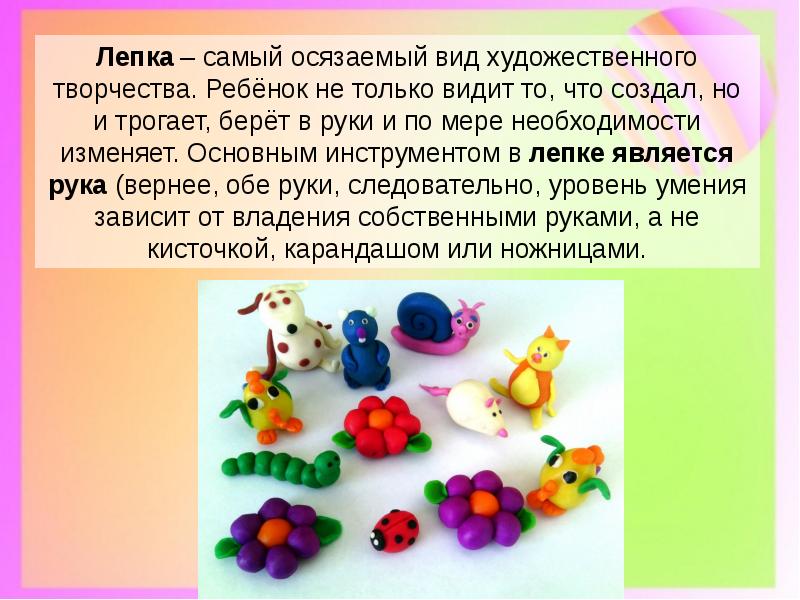 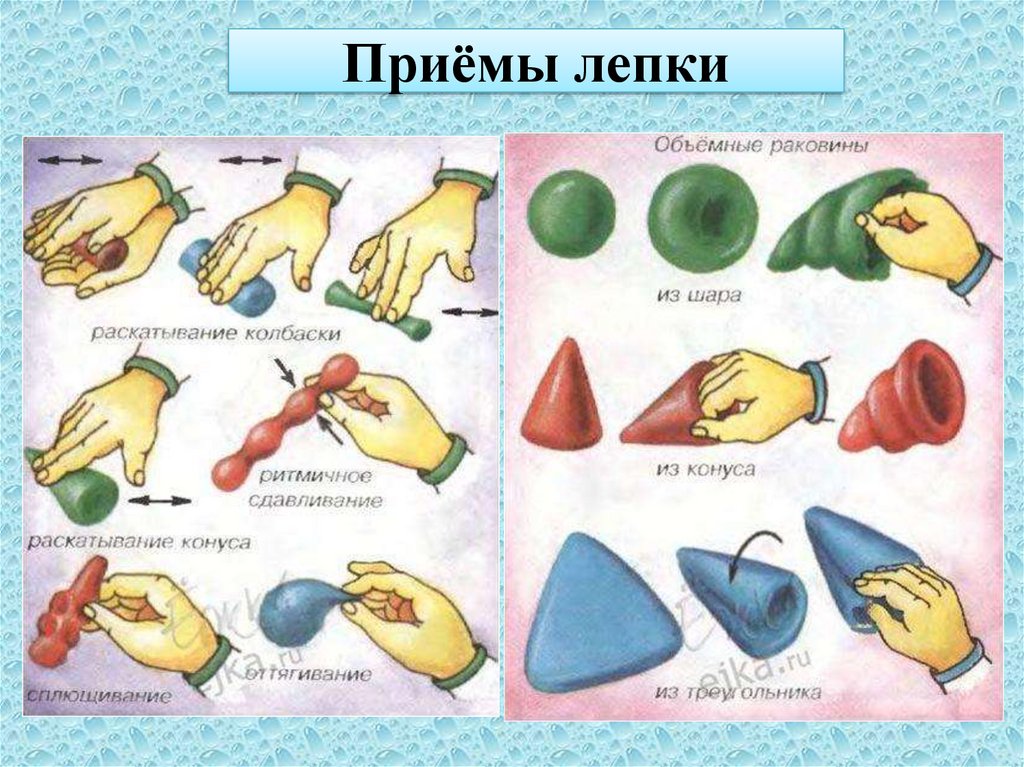 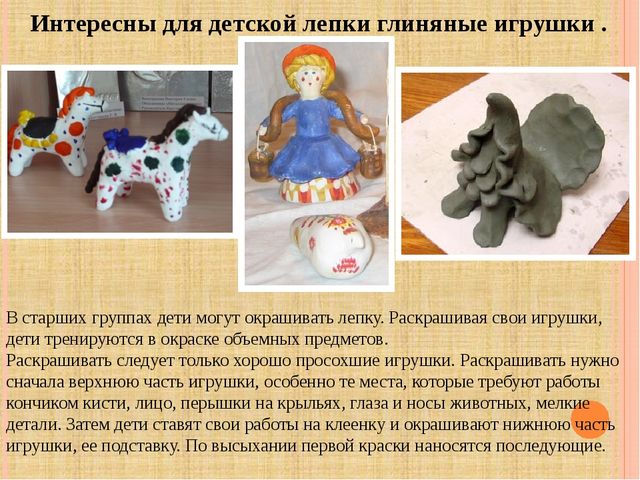 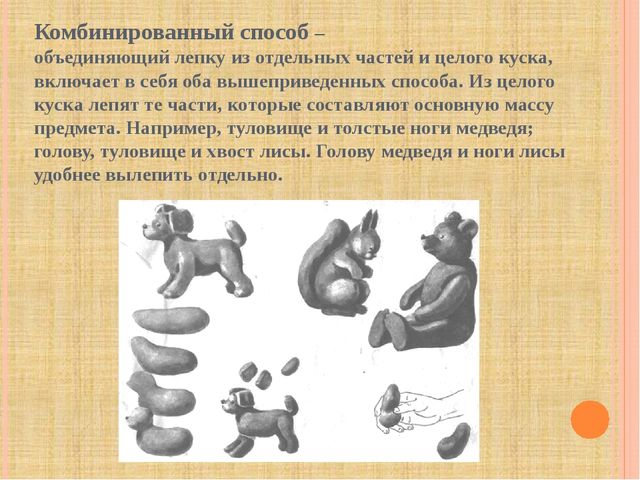